Муниципальное дошкольное образовательное учреждение «Стальновский детский сад «Ивушка»
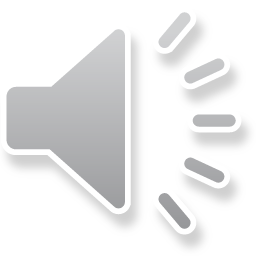 [Speaker Notes: Презентация на тему: Методическая служба учреждений образования]
Методическая служба  учреждения МДОУ «Стальновский детский сад «Ивушка»
Старший воспитательДжалилова  Каринэ Самвеловна
высшее образование

общий педагогический стаж работы – 21 год.

 в должности – 2 года.
Методическая служба, как механизм развития профессиональной компетентности педагогов образовательного учреждения
Нормативно-правовые обеспечения деятельности методической службы
Новый закон «Об образовании в РФ»
ФГОС дошкольного образования
Семейный кодекс
Трудовой кодекс
Устав МДОУ «Стальновский детский сад «Ивушка»
Организационная структура ДОУ
Музыкально- спортивный зал
Медицинский кабинет
Кабинет методиста
Кабинет заведующего
Кабинет заведующего по хозяйственной части
СТРУКТУРА МДОУ
Локальные акты ДОУ
Положение «О методической службе МДОУ»
Положение «О методическом совете»
Положение «О структурных подразделениях»
Положение о методическом кабинете
Должностные обязанности старшего воспитателя, заведующего и воспитателей.
Планирование деятельности образовательного учреждения
Основная образовательная программа ДОУ
Программа: «От рождения до школы»
Рабочие программы ДОУ
ГОДОВОЙ ПЛАН ДОУ
Годовой план работы на учебный год является важнейшим локальным актом  дошкольной организации. Пал служит основным средством управления деятельностью коллектива дошкольной организации.
ТЕКУЩЕЕ ПЛАНИРОВАНИЕ РАБОТЫ МДОУ
Приложение к календарному  планированию
Перспективное планирование аттестации
Награждение педагогических работников МДОУ
Протоколы заседаний методических советов и творческих групп
СХЕМАпроведения мероприятий
Передовой педагогический опыт
Медиатека и методическая литература МДОУ
БАЗА ДАННЫХ ПЕДАГОГОВ
Мониторинг профессиональной деятельности педагогов
Награждения педагогов
Система посещения семинаров, конференций и участие в работе педагогических сообществ.
Самообразование
Портфолио педагогов
Спасибо за внимание!!!
296163,
Республика Крым
Джанкойский район
с.Стальное
ул.Набережная, 19.